Digital Modulation
& Digital Receiver Design
Ref. Book: Communication Systems (Analog and Digital) is a reference book written by Sanjay Sharma
Chp-14 Digital Modulation Techniques
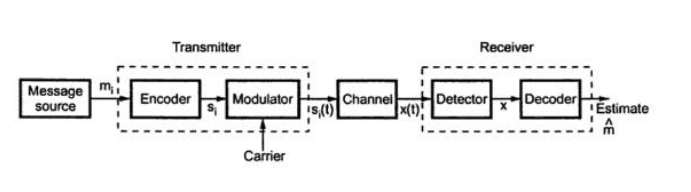 Fig. Digital Data Transmission System
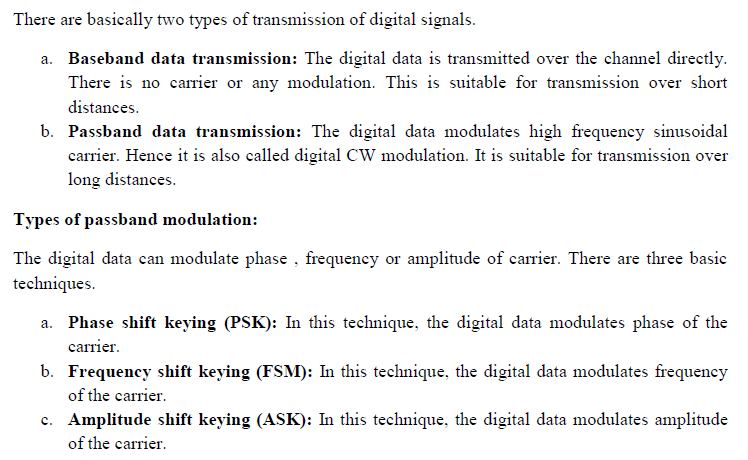 There are three types of Digital Modulation:
1.Amplitude Shift Keying(ASK)2.Frequency Shift Keying(FSK)3.Phase Shift Keying(PSK)
4. QAM (Quadrature Amplitude Modulation)
FSK
PSK
ASK
Binary Data
Pulse 
Representation
1    0    1    1    0    0    1 .........
t
Career
Signal
t
ASK Signal Of Frequency
t
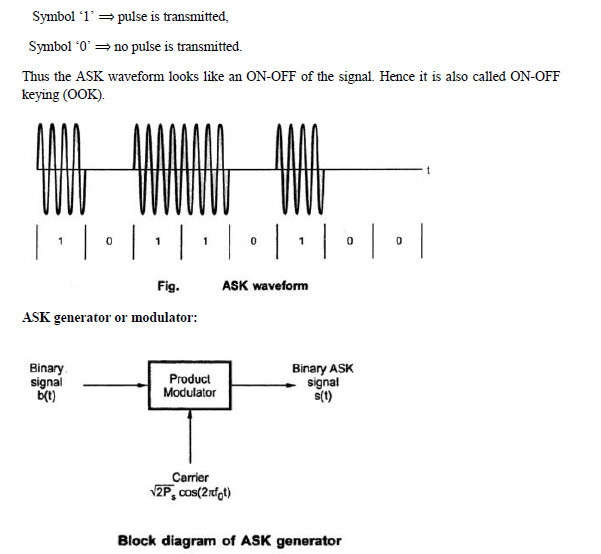 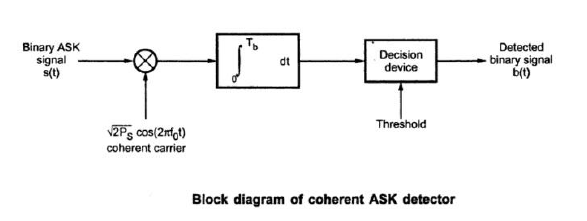 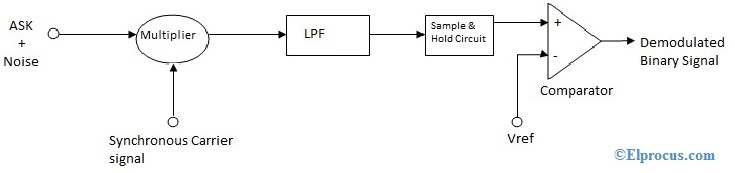 ASK Receiver
Binary Data
Pulse 
Representation
1    0    1    1    0    0    1 .........
t
Career
Signal
t
FSK Signal Of Frequency
t
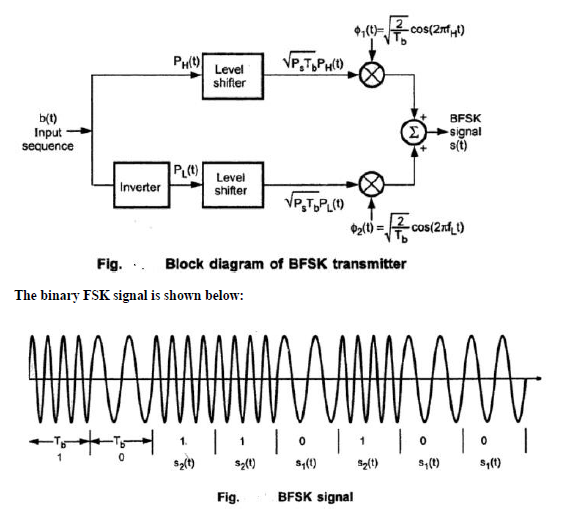 Phase Shifting Keying
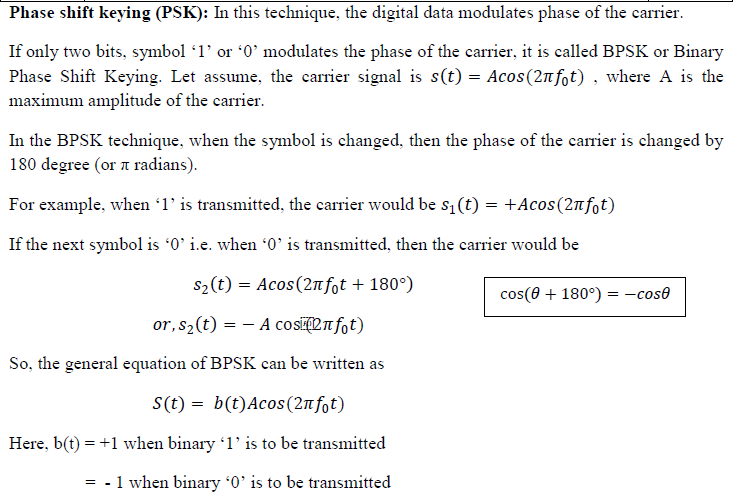 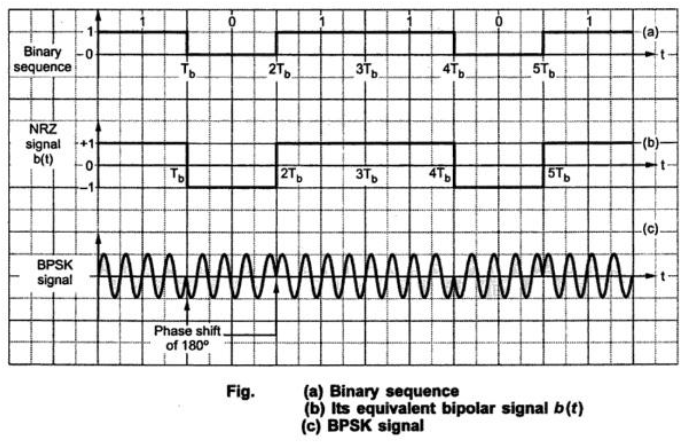 Generation of BPSK signal:
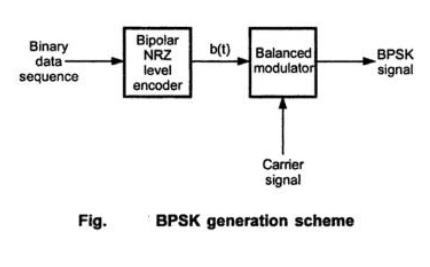 Binary Data
Pulse 
Representation
1    0    1    1    0    0    1 .........
t
Career
Signal
t
PSK Signal Of Frequency
t
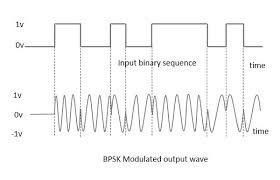 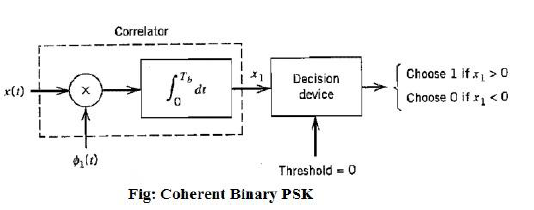 PSK Receiver
Quadrature Phase Shift Keying (QPSK)
If two or more bits are combined in some symbols, then the signaling rate is reduced. Therefore, the frequency of the carrier required is also reduced. This reduces the transmission channel bandwidth. Thus because of grouping of bits in symbols, the transmission channel bandwidth is reduced. In Quadrature phase shift keying, two successive bits in the data sequence are grouped together. This reduces the bit rate of signaling rate and hence reduces the bandwidth of the channel. 
In BPSK, we know that when symbol changes the level, the phase of the carrier is changed by 180°. Since there were only two symbols in BPSK, the phase shift occurs in two levels only.
 In QPSK , two successive bits are combined. This combination of two bits forms four distinct symbols. When the symbol is changed to next symbol, the phase of the carrier is changed by 45°(𝜋4 𝑟𝑎𝑑𝑖𝑎𝑛𝑠). Table shows these symbols and their phase shifts.
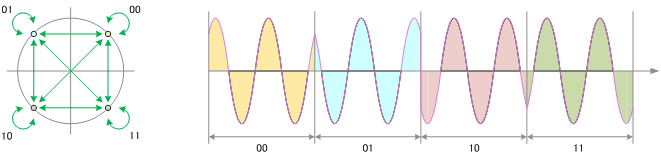 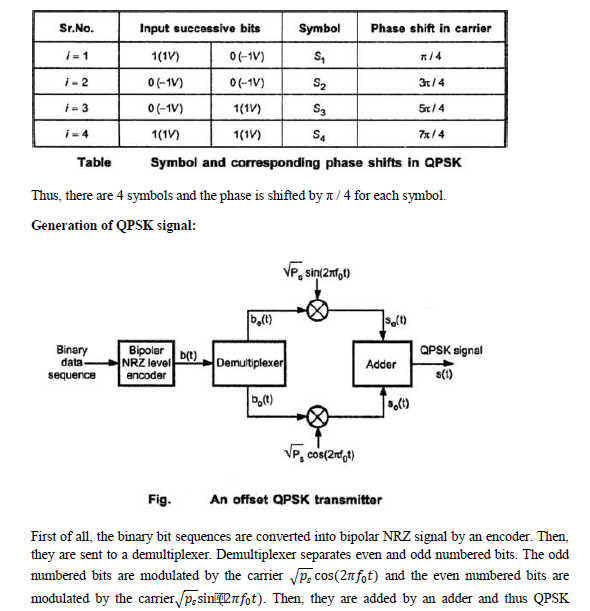 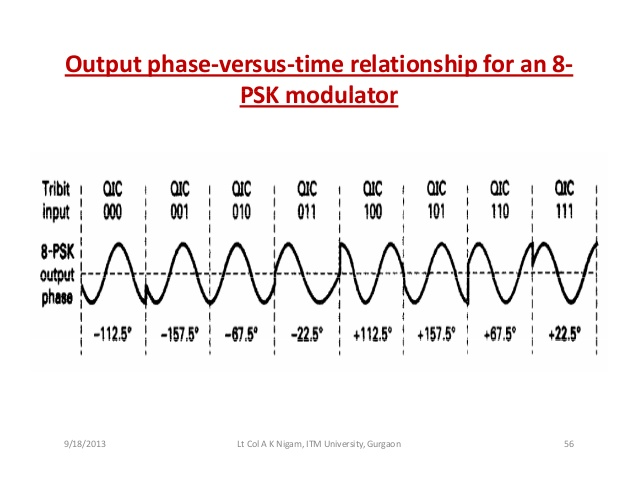 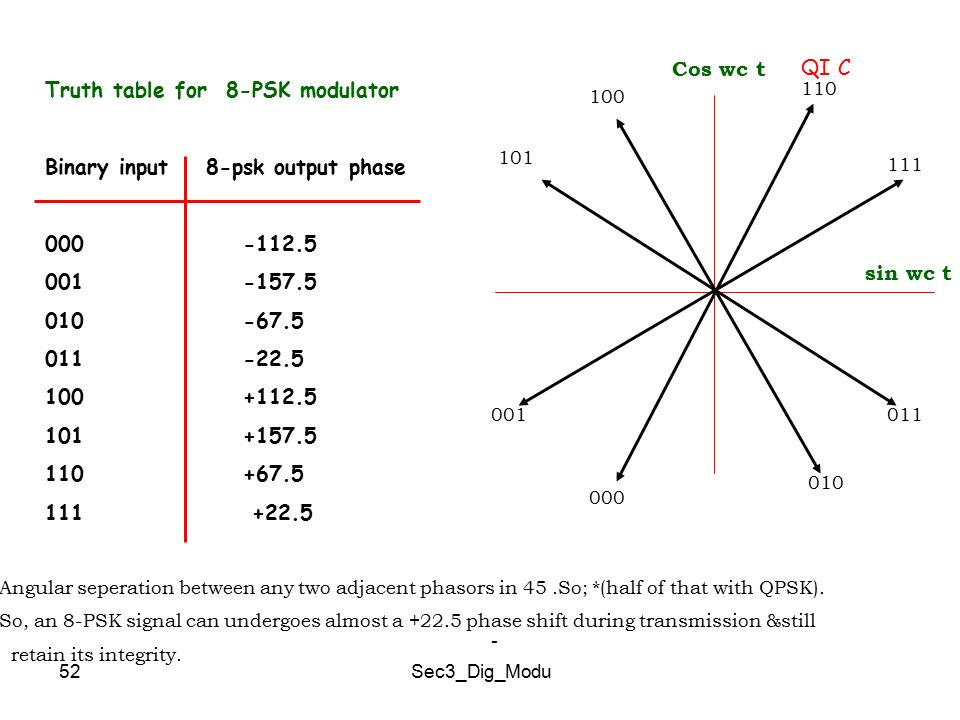 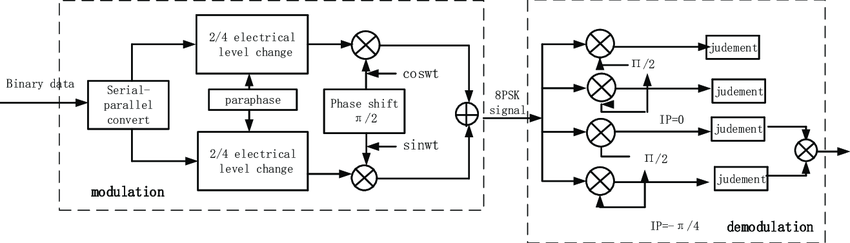 8PSK modulation and demodulation block diagram
M-ary PSK.
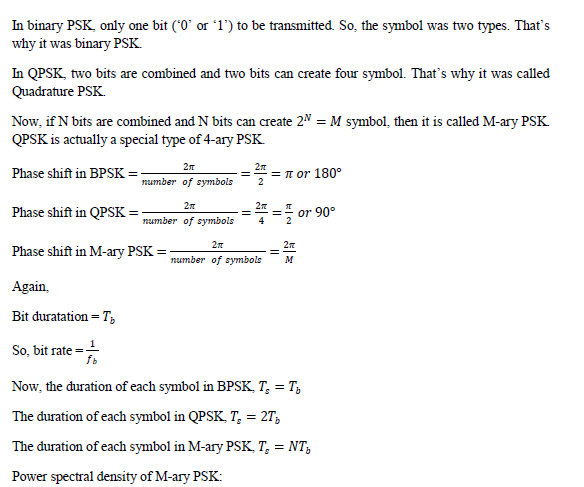 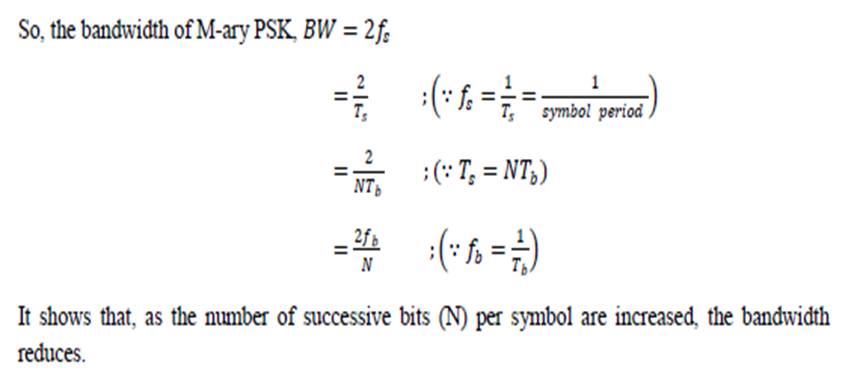 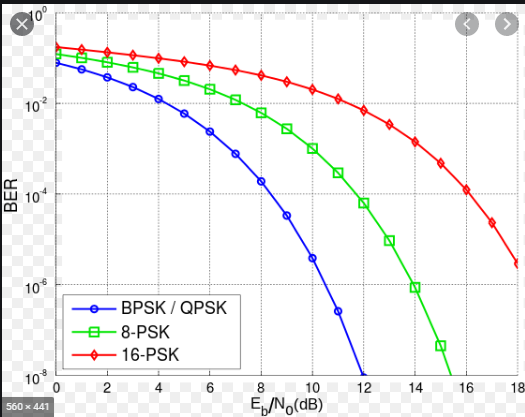 QAM (Quadrature Amplitude Modulation)
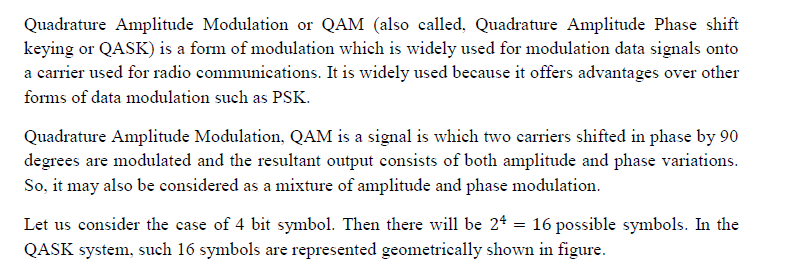 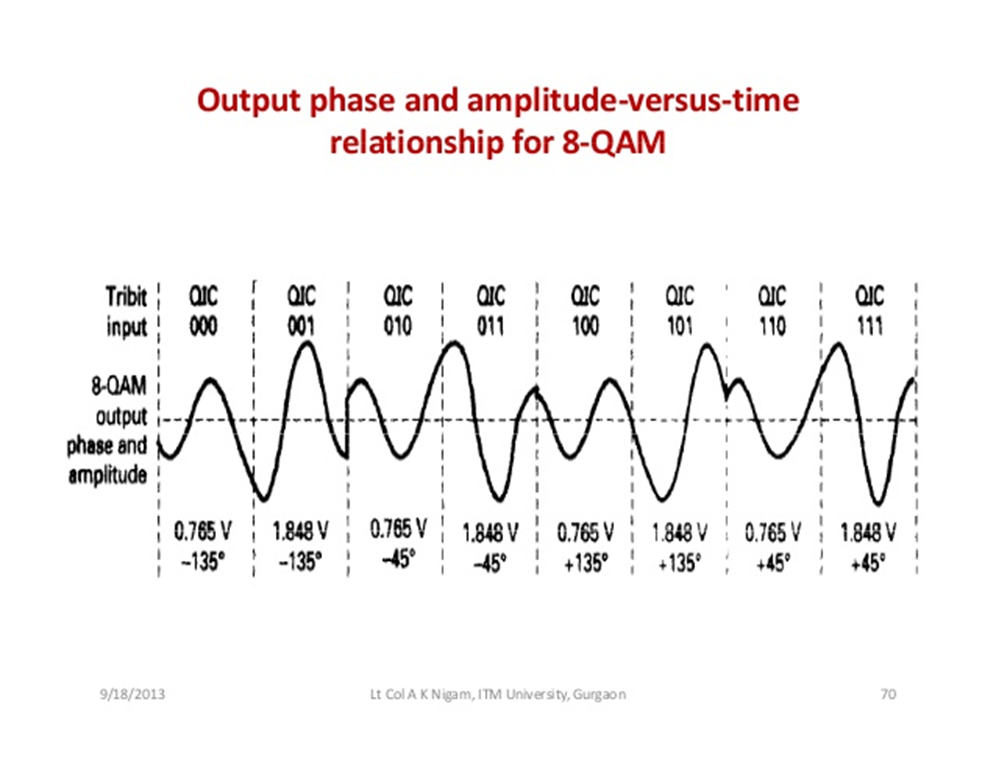 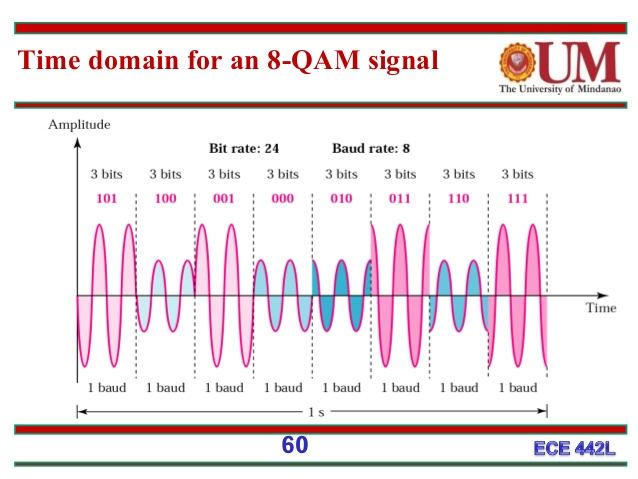 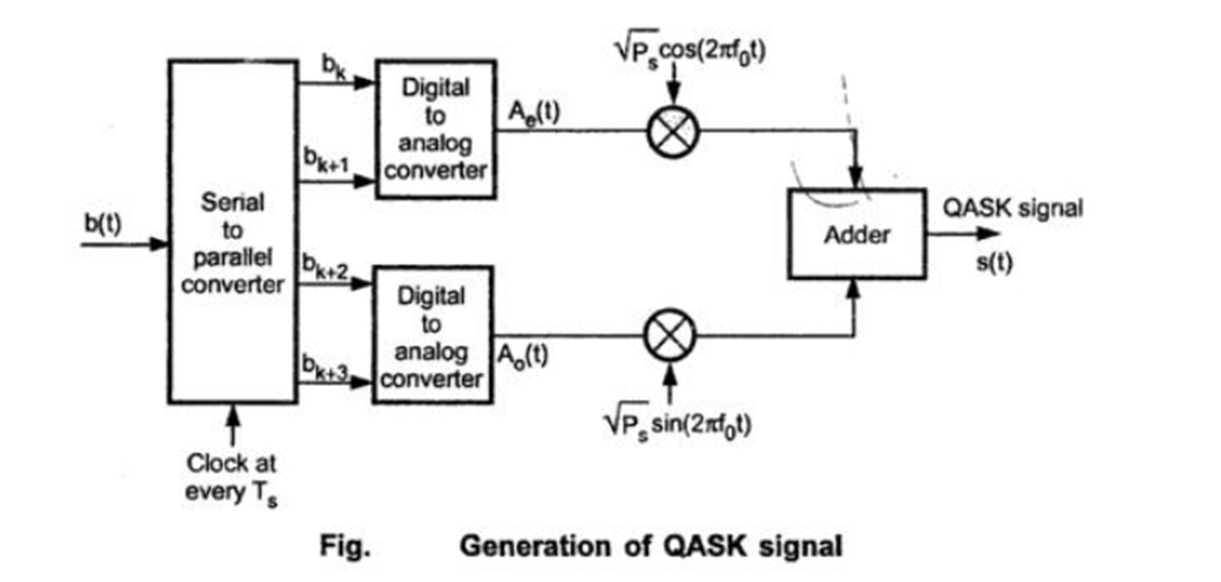 Antenna
Modula
tor
BPF
A/D
Pre-coder
Clock
Buffer
Analog Carrier
Fig: Digital transmitter
What is interchannel interference and intersymbol interference?
Interchannel interference: In a given transmission channel, the interference resulting from signals in one or more other channels is called interchannel interference. Example of interchannel interference: crosstalk in telephony; cross-view and other color in television.

Intersymbol interference: In telecommunication, Intersymbol Interference (ISI) is a form of distortion of a signal in which one symbol interferes with subsequent symbols. This is an unwanted phenomenon as the previous symbol have similar effect as noise, thus making the communication less reliable.